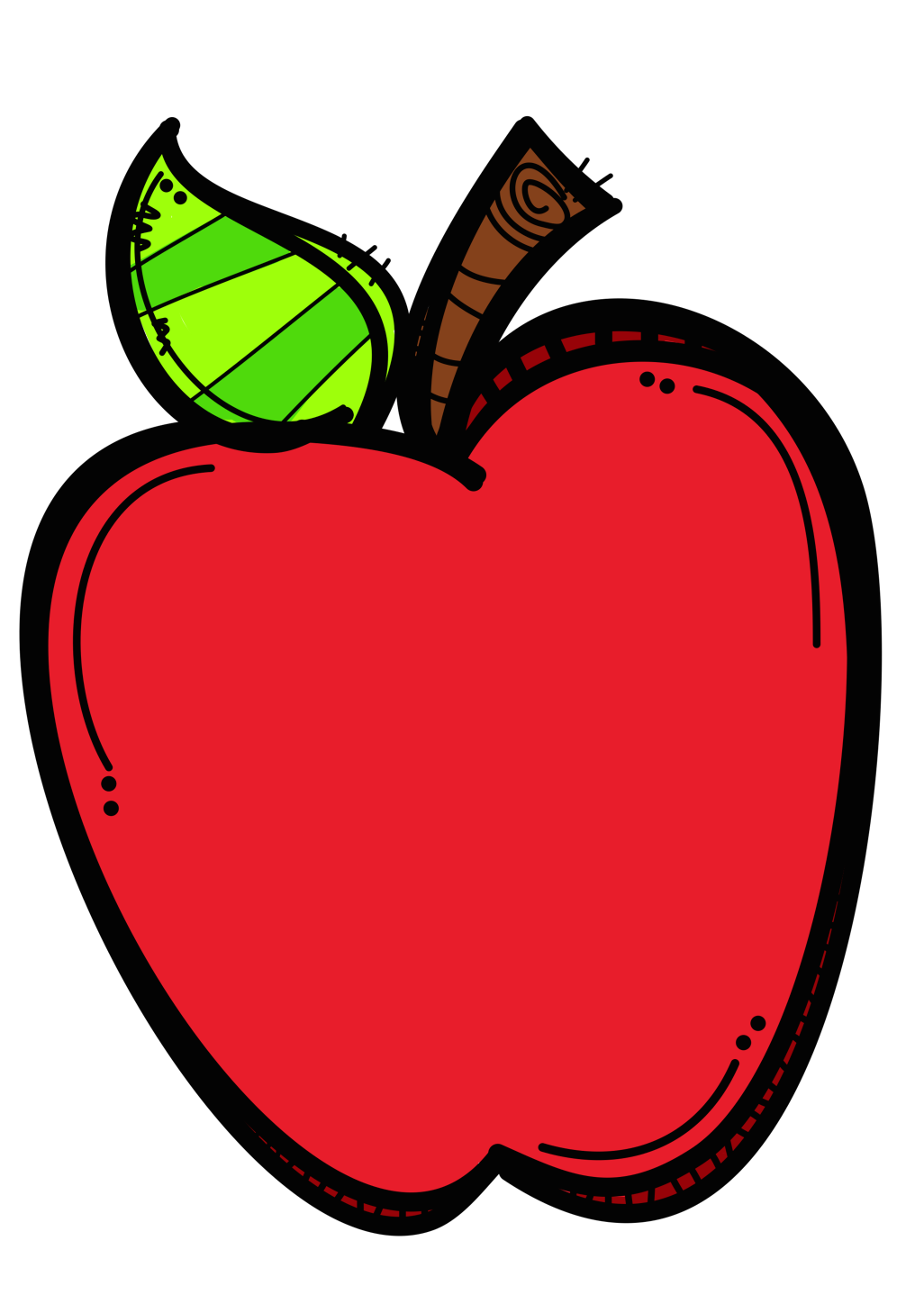 les
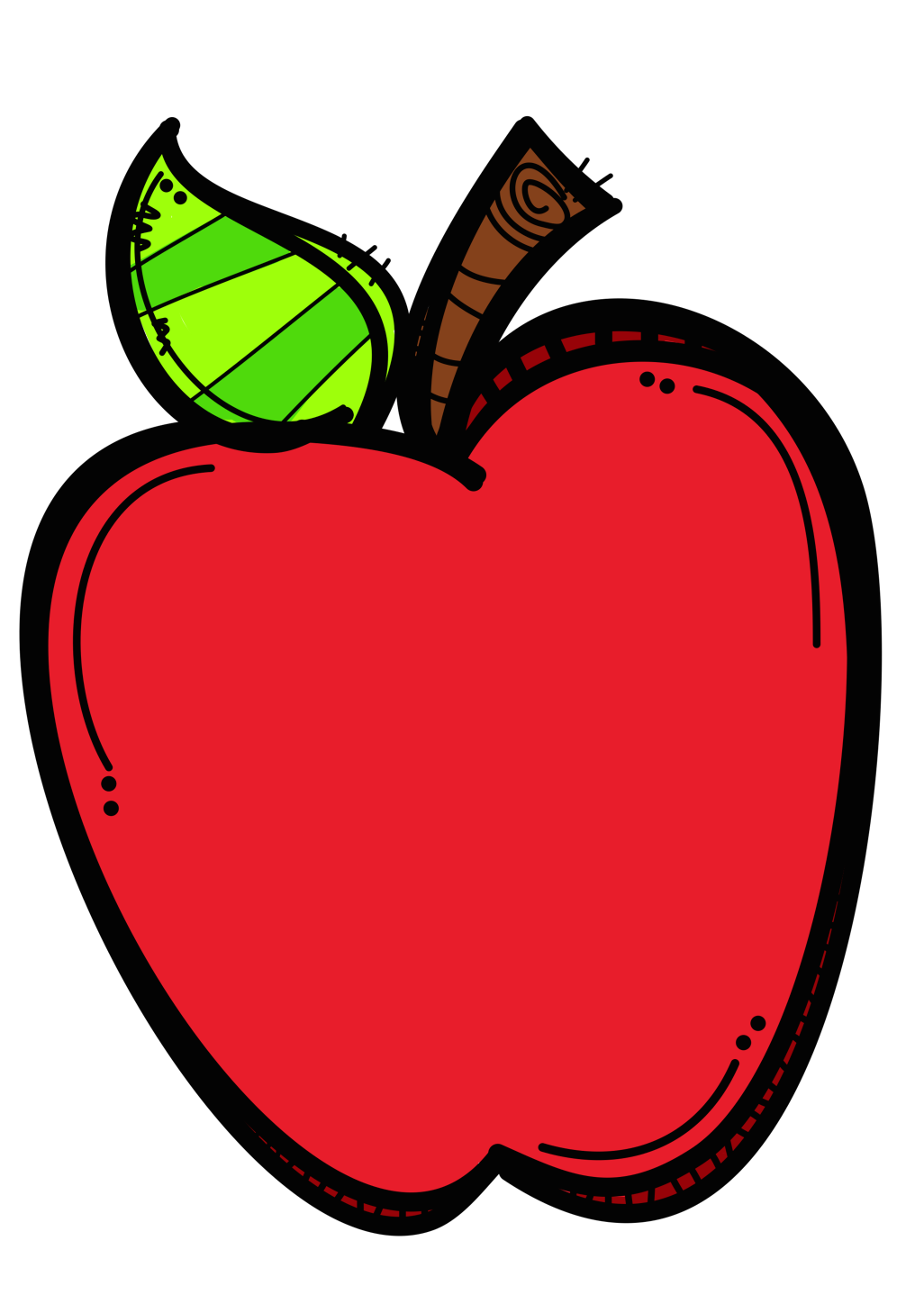 est
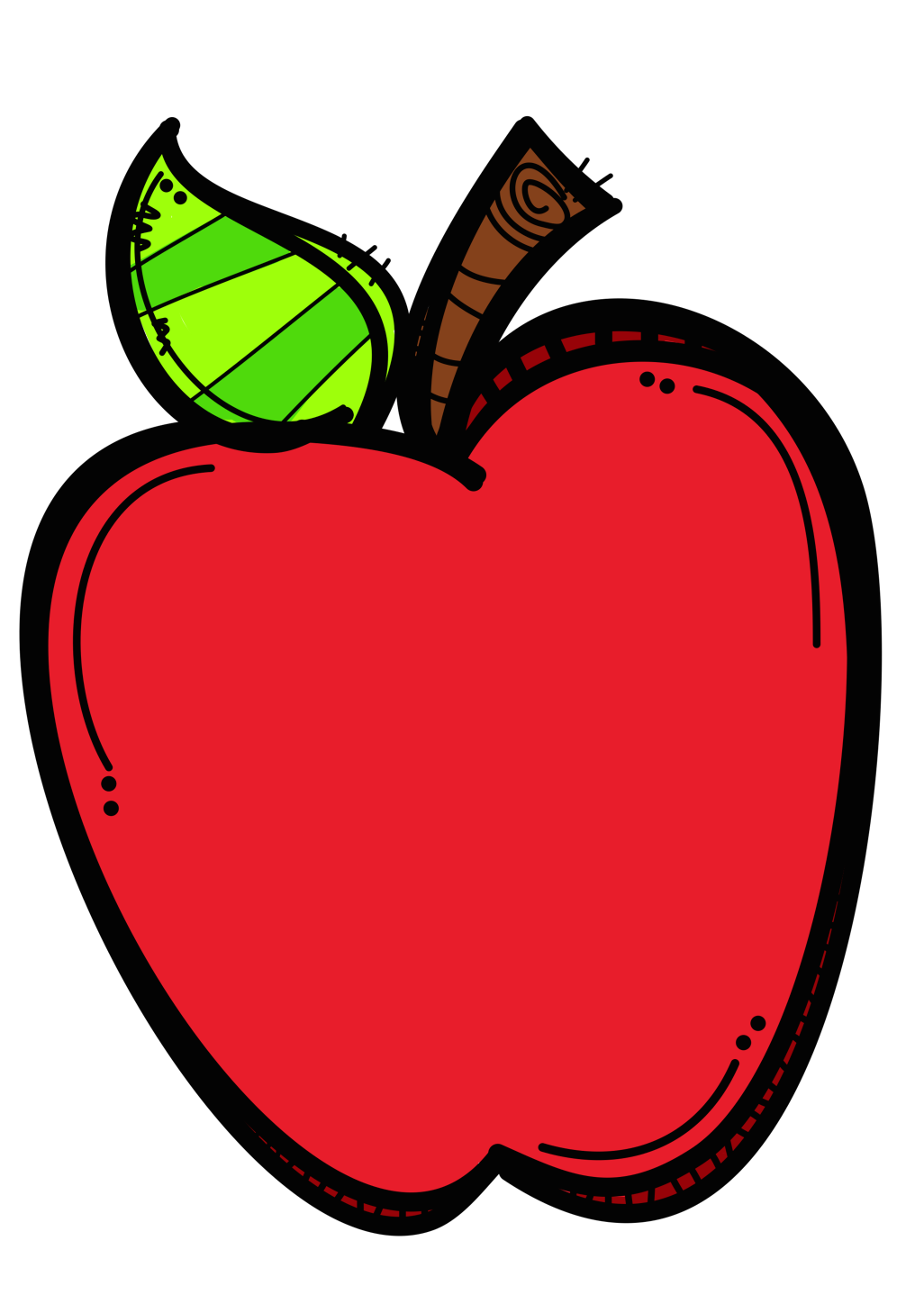 des
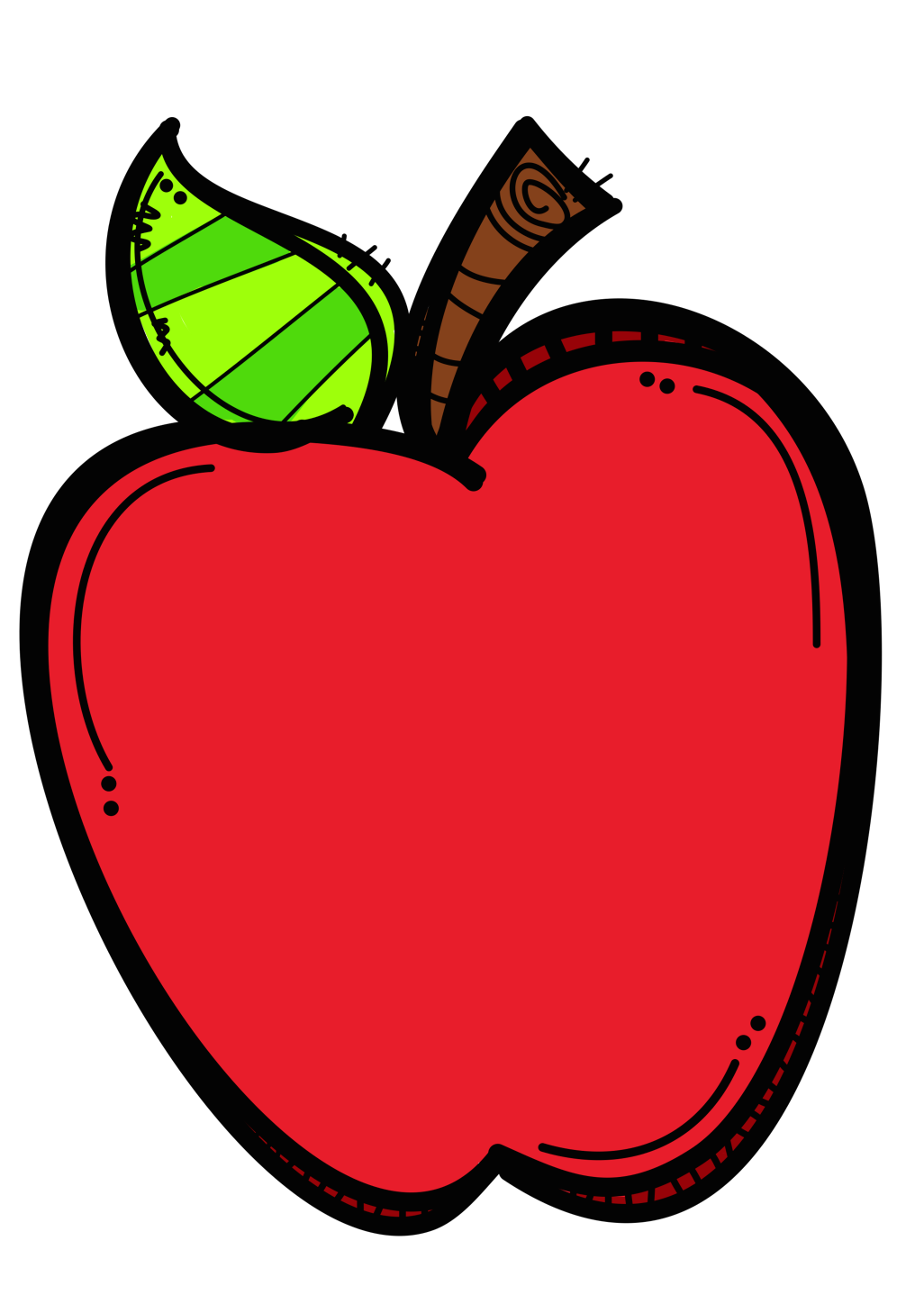 ses
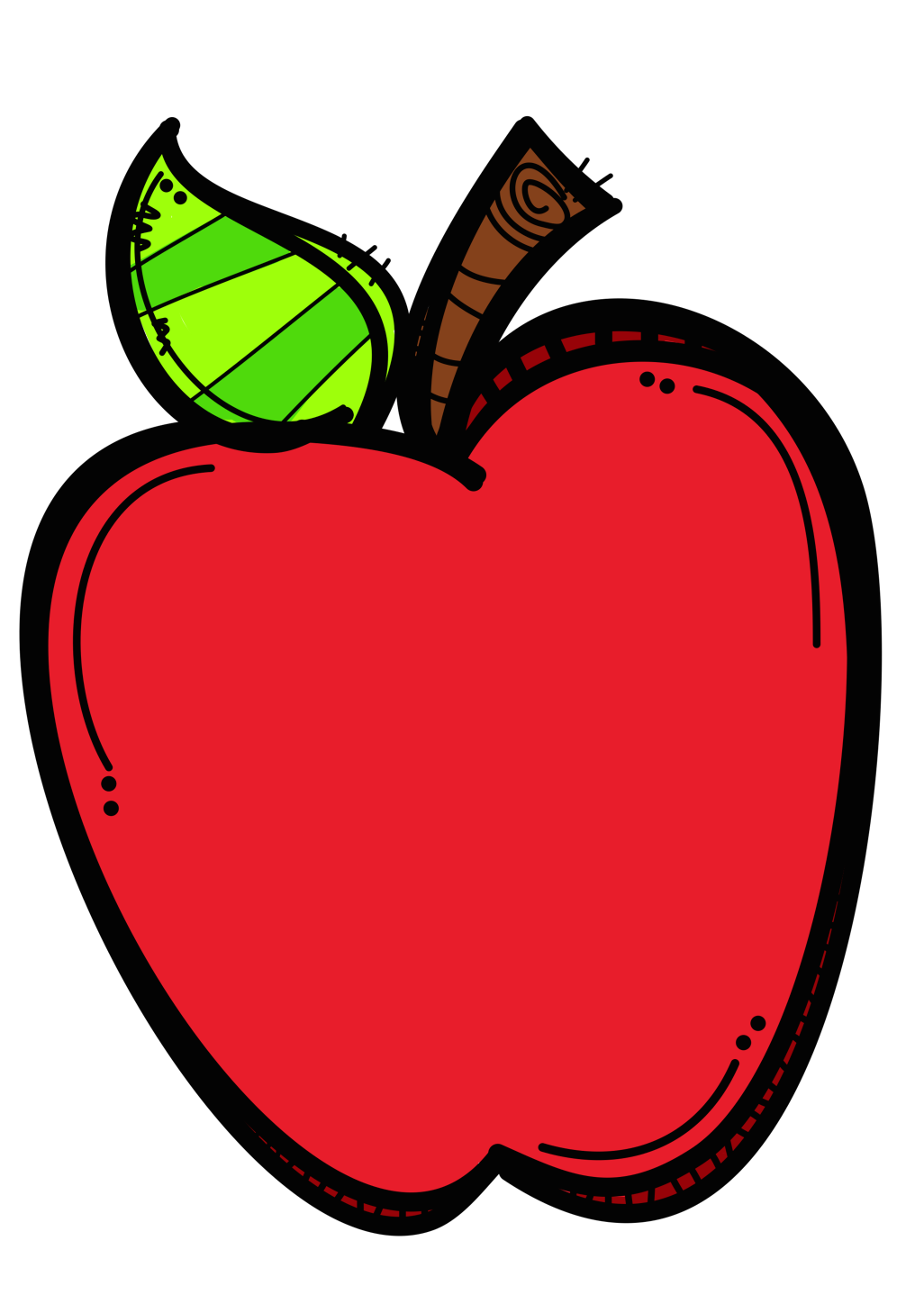 tes
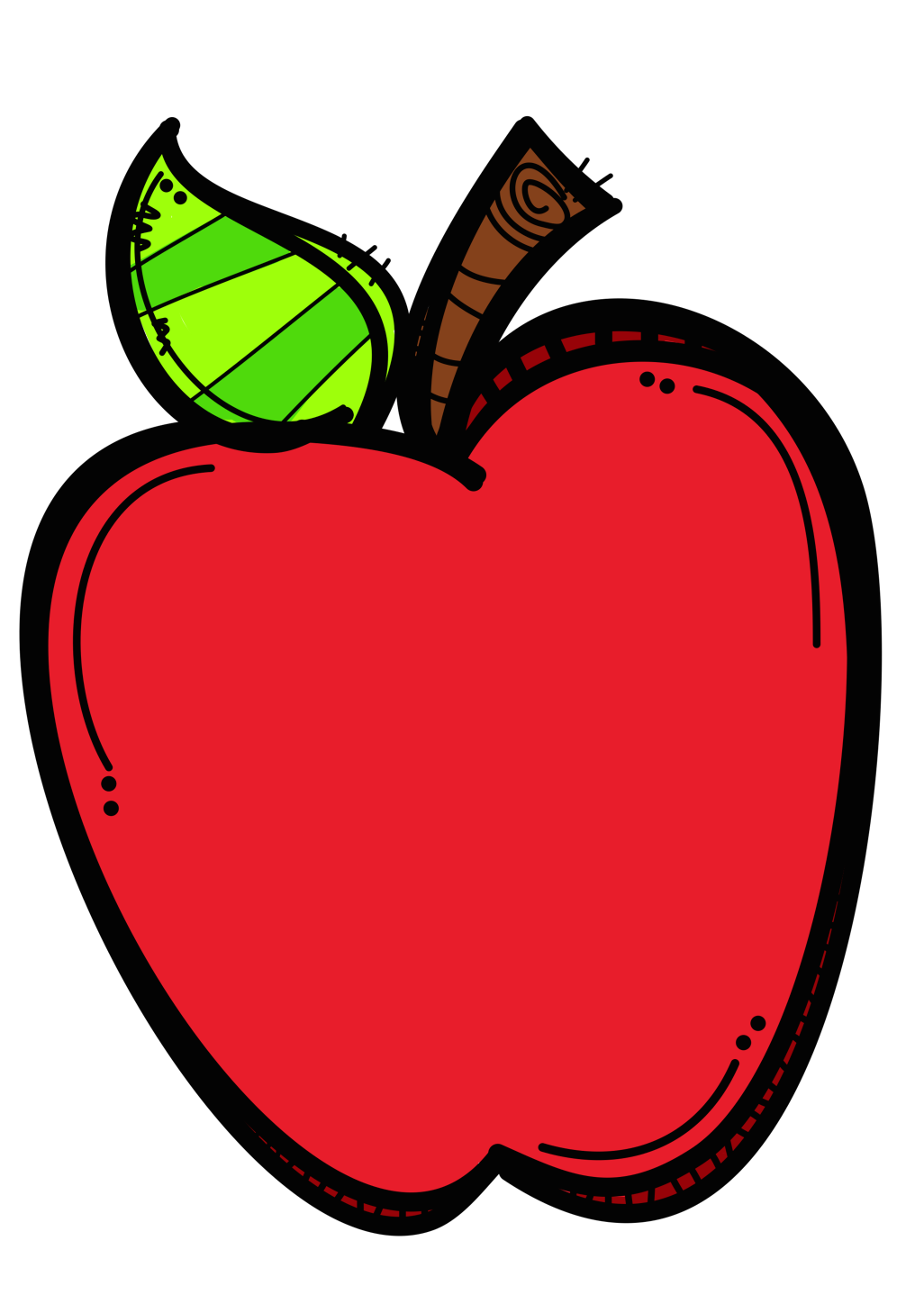 elles
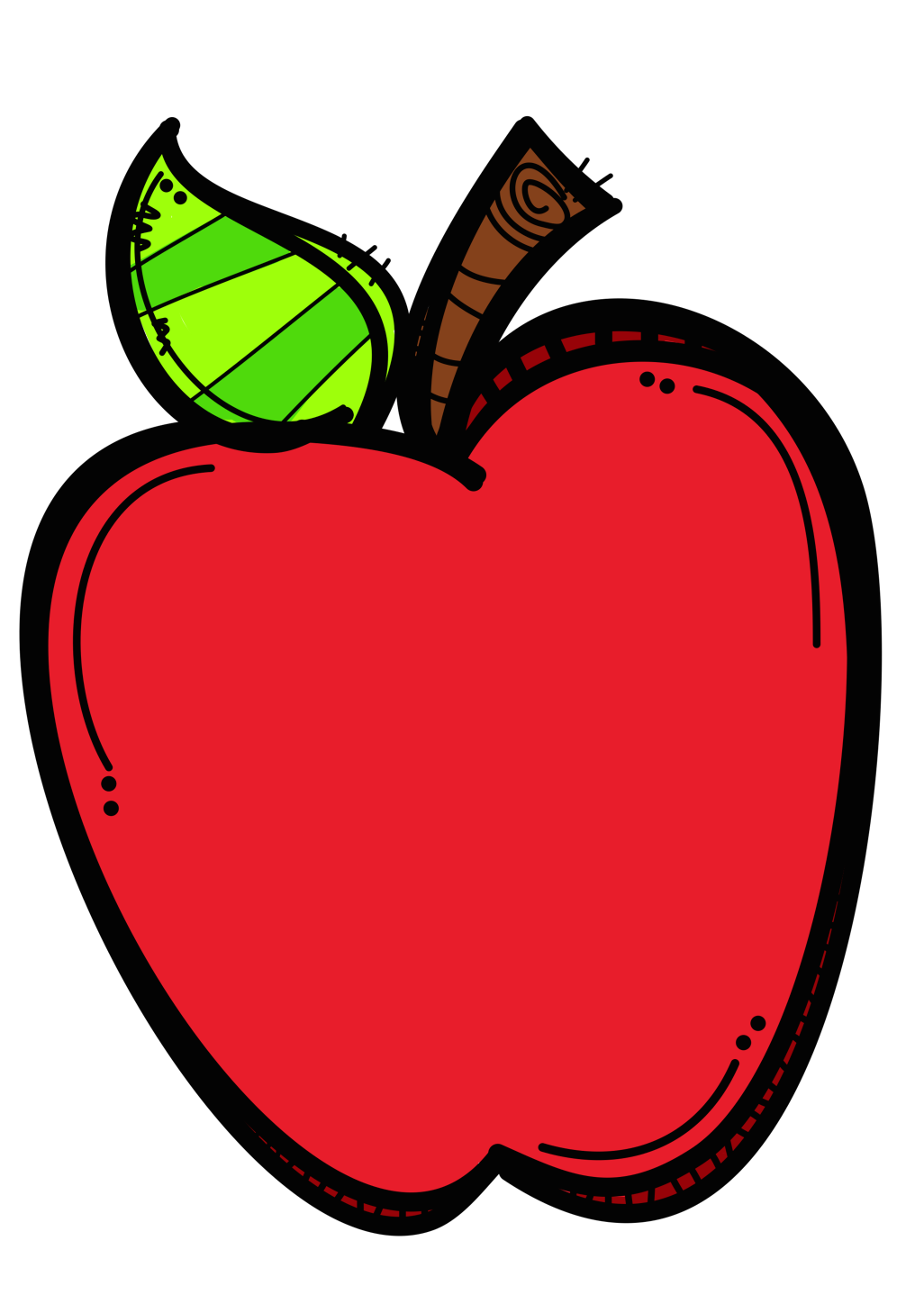 mes
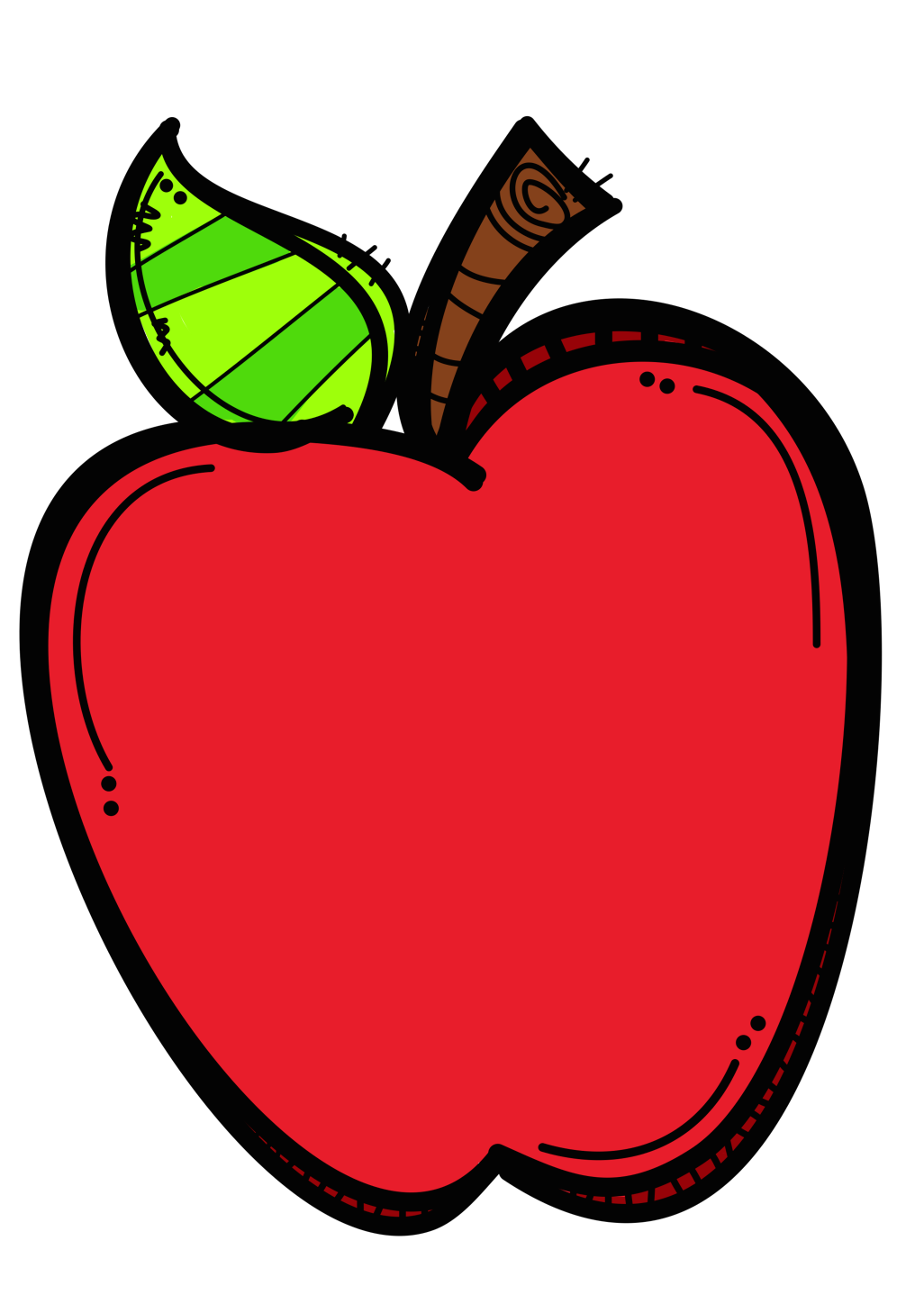 ont
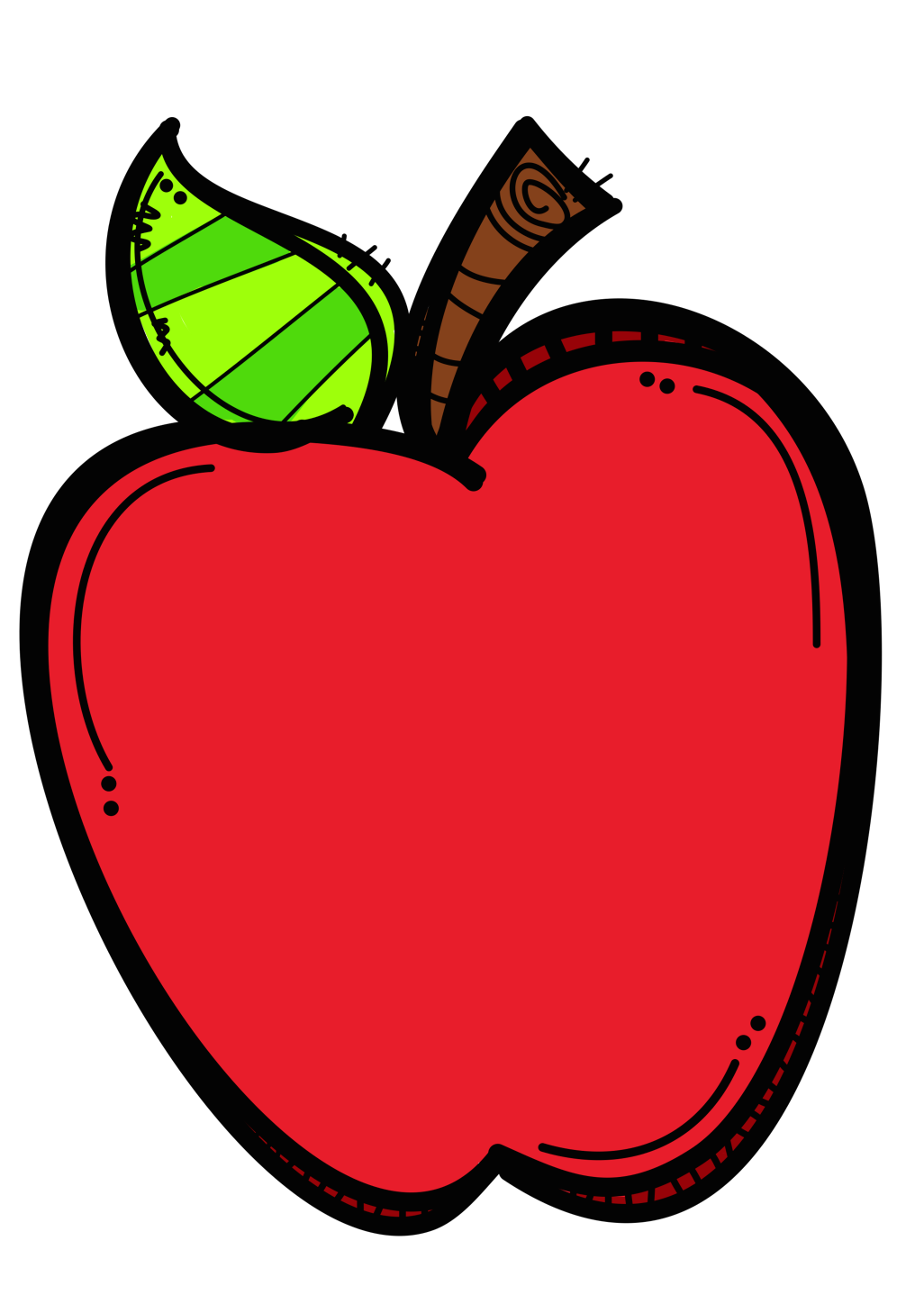 ils